Chủ đề
PHONG TRÀO CÔNG NHÂN CUỐI THẾ KỈ XVIII ĐẾN ĐẦU THẾ KỈ  XX
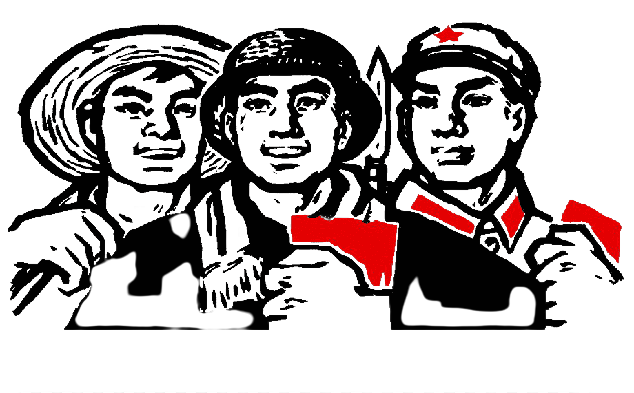 1
CHỦ ĐỀ: 
PHONG TRÀO CÔNG NHÂN CUỐI THẾ
 KỈ XVIII ĐẾN ĐẦU THẾ KỈ XX
I. Nguyên nhân và hình thức đấu tranh của các phong trào công nhân
II. Các cuộc đấu tranh tiêu biểu
III. Sự ra đời của chủ nghĩa Mác và các tổ chức quốc tế
I. Nguyên nhân và hình thức đấu tranh của các phong trào công nhân1. Nguyên nhân
?/ Nguyên nhân nào dẫn đến phong trào công nhân ở các nước?
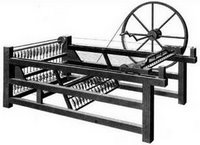 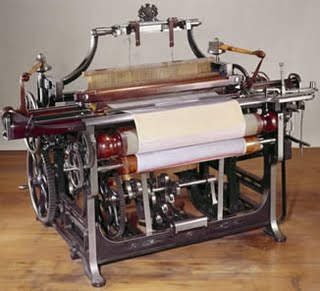 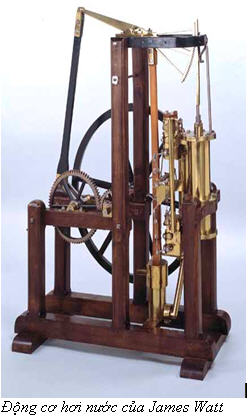 1784
Máy kéo sợi,1764
Máy dệt-1785
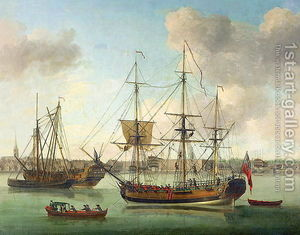 Tàu thủy chạy bằng máy hơi nước
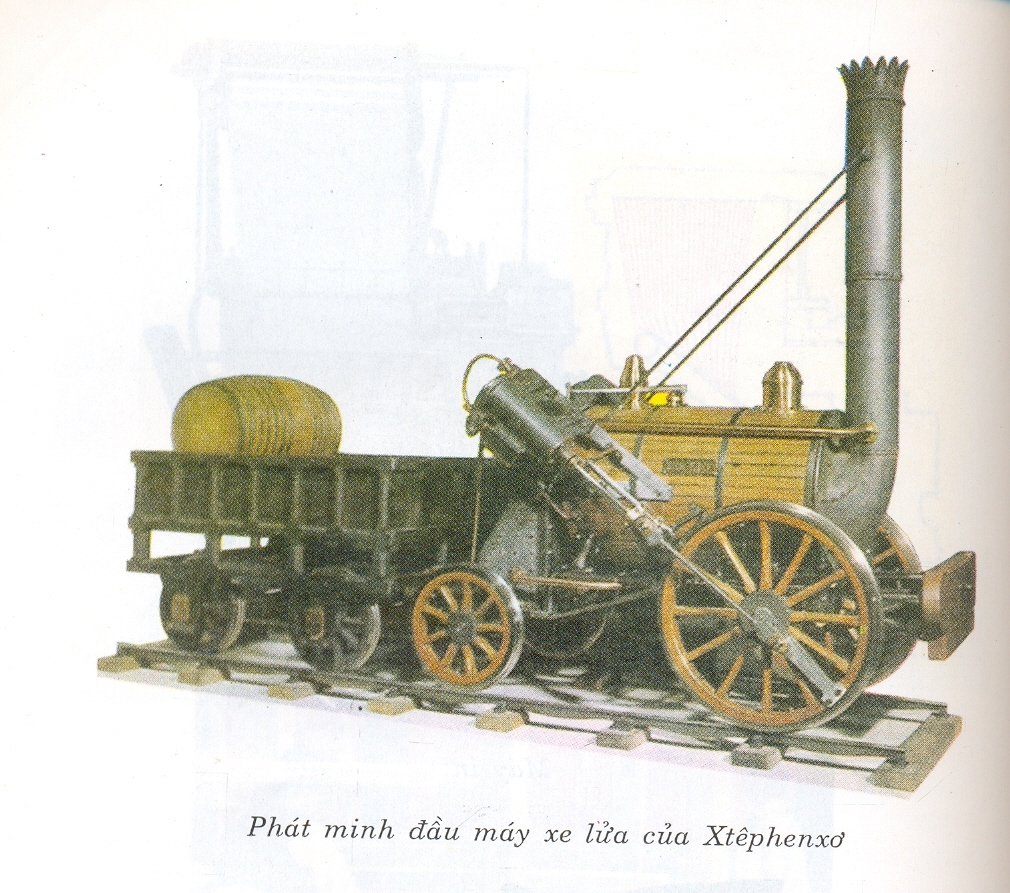 Đinh Thi Bich Nga
4
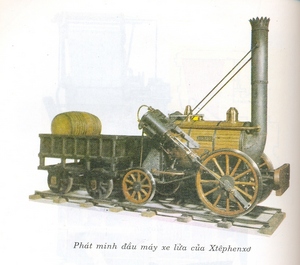 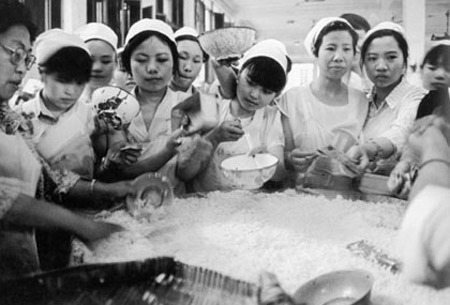 Sự ra đời của máy móc
Giai cấp công nhân được hình thành
CHỦ NGHĨA TƯ BẢN ĐƯỢC XÁC LẬP TRÊN PHẠM VI THẾ GIỚI
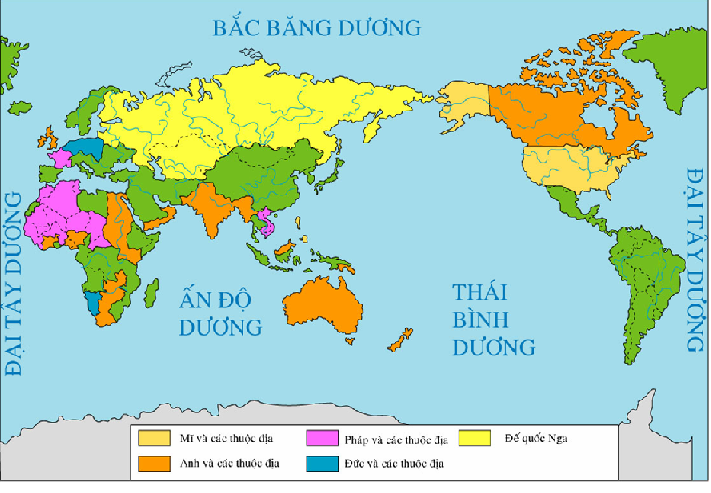 CHỦ ĐỀ: 
PHONG TRÀO CÔNG NHÂN CUỐI THẾ
 KỈ XVIII ĐẾN ĐẦU THẾ KỈ XX
I. Nguyên nhân và hình thức đấu tranh của các phong trào công nhân   1. Nguyên nhân
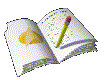 - Do bị áp bức, bóc lột nặng nề
- Do đời sống cực khổ: Thời gian làm việc từ 14-16 giờ, lương thấp, chỗ ăn ở tồi tàn, điều kiện lao động vất vả. 
 Giai cấp vô sản đứng lên đấu tranh

.
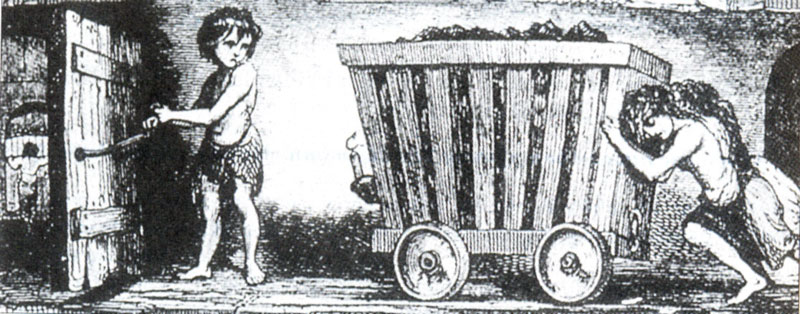 “Tuổi chưa lao động,
Tuổi vàng ấu thơ
Mà sao em phải làm ngơ
Bánh xe xưởng máy vật vờ quay quay.
Nhớ cánh đồng vàng, bị trói tay
Cái thân nô lệ mệt nhoài là em!
Ước gì ra nội cỏ êm,
Kéo tràn một giấc cho quên nhọc nhằn.
Vui vào cái buổi tầm tan,
Về nhà lại cảnh nghèo nàn lo âu
Gục đầu, ngực mẹ xanh xao
Càng thêm lòng mẹ âu sầu tái tê...
Nhê-cra-xốp  - “Tiếng khóc trẻ em”
Lao động trẻ em trong hầm mỏ  Anh
Sử dụng lao động trẻ em trong nhà máy
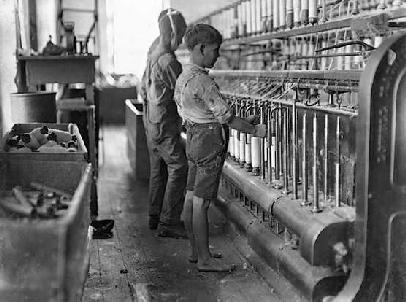 Năm 1833, một công nhân kể:
“Tôi năm nay 12 tuổi, đã làm việc trong xưởng dệt từ năm ngoái. Bình quân mỗi ngày làm việc 12 giờ 30 phút. Thỉnh thoảng còn Làm thêm giờ”.
?/ Vì sao họ lại thích sử dụng lao động là trẻ em?
– Lao động trẻ em dễ dàng bóc lột, chỉ cần trả lương thấp, đem lại nhiều lợi nhuận như người lớn.
– Chưa có ý thức và khả năng chống lại chủ.
Một người khác kể:
“Tôi đã làm việc hai năm ở đây, lúc 12 tuổi: hằng ngày phải làm việc 16 giờ. Giờ đây tôi không chịu được nữa, bị ốm nên đã đã đề nghị rút xuống 12 giờ. Ông chủ bảo tôi: Nếu vậy thì mày ra khỏi nhà máy, đừng quay lại nữa.”
I. Nguyên nhân và hình thức đấu tranh của các phong trào công nhân
2. Hình thức đấu tranh
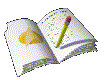 -  Đập phá máy móc, đốt công xưởng nổ ra ở Anh, sau đó lan sang các nước Pháp, Bỉ…
  - Thức bãi công, đòi tăng lương, giảm giờ làm.
=> Thành lập các công đoàn.
?/ Em hãy nêu hình thức đấu tranh của công nhân?
CHỦ ĐỀ: 
PHONG TRÀO CÔNG NHÂN CUỐI THẾ
 KỈ XVIII ĐẾN ĐẦU THẾ KỈ XX
I. Nguyên nhân và hình thức đấu tranh của các phong trào công nhân   1. Nguyên nhân
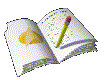 - Do bị áp bức, bóc lột nặng nề
- Do đời sống cực khổ: Thời gian làm việc từ 14-16 giờ, lương thấp, chỗ ăn ở tồi tàn, điều kiện lao động vất vả. 
 Giai cấp vô sản đứng lên đấu tranh

.
2. Hình thức đấu tranh
- Đập phá máy móc, đốt công xưởng nổ ra ở Anh, sau đó lan sang các nước Pháp, Bỉ…
  - Thức bãi công, đòi tăng lương, giảm giờ làm.
=> Thành lập các công đoàn.
II. Các cuộc đấu tranh tiêu biểu
1. Phong trào công nhân trong những năm 1830-1840
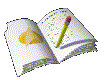 Hãy xác định trên lược đồ Châu Âu những nước có phong trào công nhân phát triển trong thời kỳ này?
- Cuộc đấu tranh nổ ra ở Anh, sau đó là Pháp, Đức, Bỉ
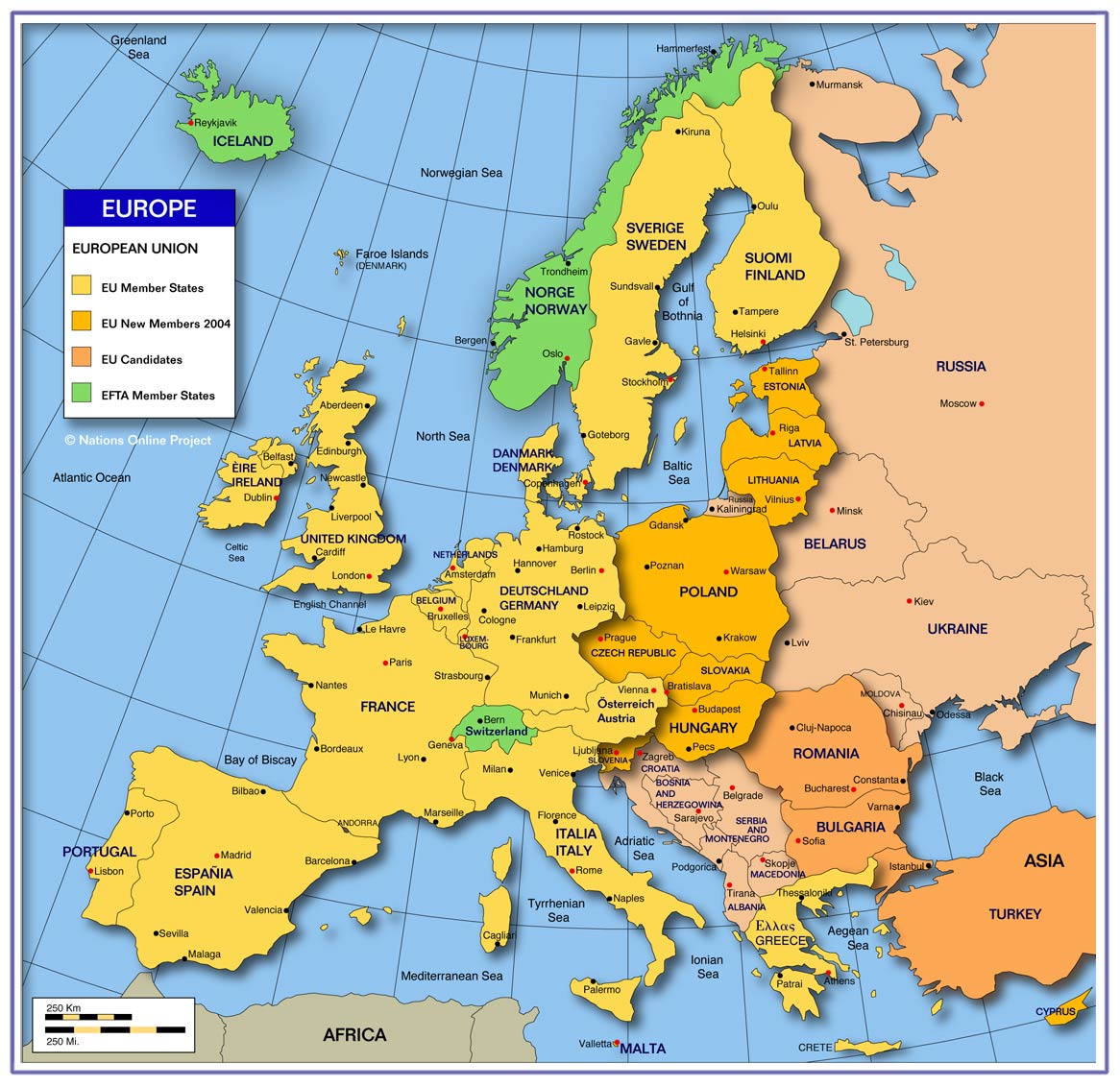 - Tại Pháp: Năm 1831 và năm 1834 công nhân ở Li ông bùng nổ khởi nghĩa.
- Tại Đức: Năm 1844, bùng nổ cuộc khởi nghĩa của công nhân vùng Sơ lê din.
- Tại Anh: Từ năm 1836 đến năm 1847, bùng nổ “Phong trào Hiến chương”.
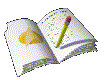 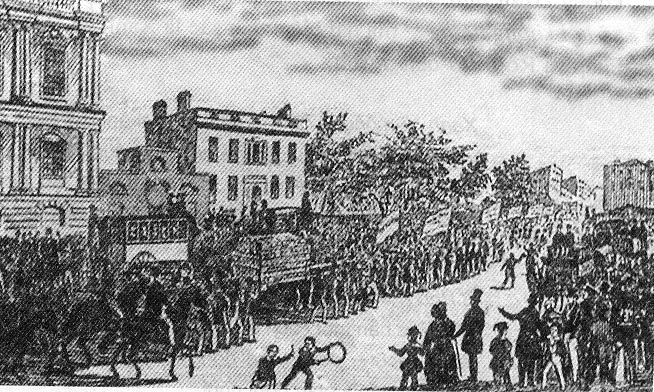 Công nhân Anh đưa Hiến chương đến Quốc hội
2. Phong trào công nhân từ năm 1848 đến năm 1870.
Phong trào công nhân  từ sau cách mạng 1848 đến 1870 có nét gì nổi bật?
Nêu các cuộc đấu tranh tiêu biểu?
Giai cấp công nhân đã trưởng thành trong đấu tranh nhận thức rõ hơn về vai trò giai cấp mình và tinh thần đoàn kết quốc tế của công nhân.
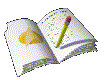 Tháng 6/1848 nhân dân lao động ở Pari KN
Công nhân, thợ thủ công nổi dậy đấu tranh.
1868 Đại biểu công nhân nhiều nước châu Âu tham gia Mit- tinh có tổ chức
Kết quả đều that bại
Đánh dấu sự trưởng thành, sự đoàn kết của phong trào công nhân quốc tế
- Tạo tiền đề cho sự ra đời của lí luận cách mạng
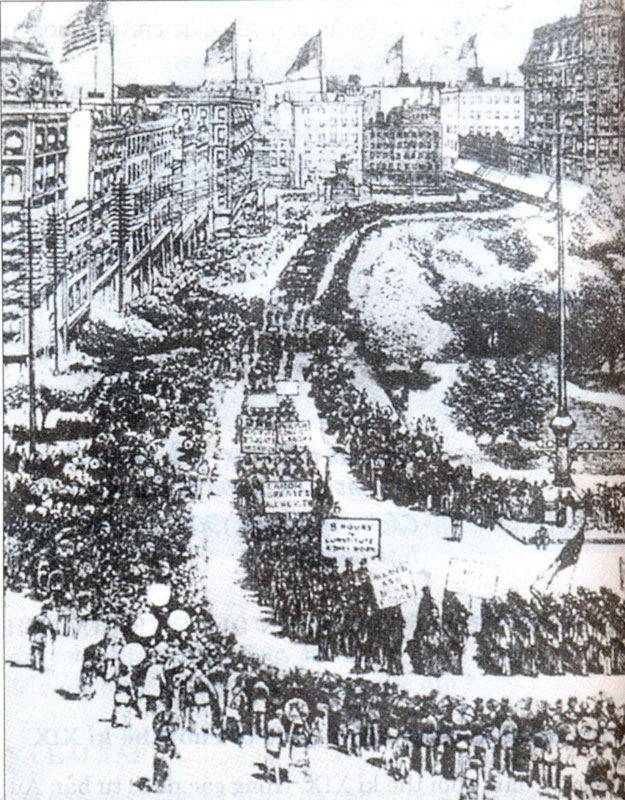 Cuộc biểu tình của công nhân Niu Oóc năm 1882
3. Phong trào công nhân quốc tế cuối TK XIX
Các cuộc đấu tranh tiêu biểu nào được nổ ra?
- Các cuộc đấu tranh tiêu biểu:
Tiêu biểu nhất là cuộc biểu tình ngày 1-5-1886 (Mỹ).
18
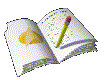 Năm 1893 Công nhân thắng lợi trong bầu cử Quốc hội.
Tháng 6/1848 nhân dân lao động ở Pari KN
Công nhân, thợ thủ công nổi dậy đấu tranh.
1875 Đảng XHDC ra đời
1868 Đại biểu công nhân nhiều nước châu Âu tham gia Mit- tinh có tổ chức
Năm 1899 bãi công của công nhân khuân vác.
Ngày 1/5/1886 Công nhân Si-ca-gô xuống đường biểu tình đòi tăng lương, giảm giờ làm (8h).
Kết quả đều that bại
Đánh dấu sự trưởng thành, sự đoàn kết của phong trào công nhân quốc tế
- Tạo tiền đề cho sự ra đời của lí luận cách mạng
Phong trào phát triển rộng khắp, HĐ trên phạm vi rộng lớn.
4. Cách mạng Nga (1905-1907)
?/ Nguyên nhân nào dẫn đến cuộc cách mạng Nga 1905-1907?
Đầu TK XX: Nga lâm vào tình trạng khủng hoảng.
Nhân dân   ><   chế độ PK           
 lao động             Nga Hoàng
Năm 1905 – 1907 Nga hoàng đẩy nhân dân Nga vào cuộc chiến tranh Nga- Nhật.
Chiến tranh Nga - Nhật 
(1904 - 1905)
Cuối năm 1904 nhiều cuộc bãi công nổ ra.
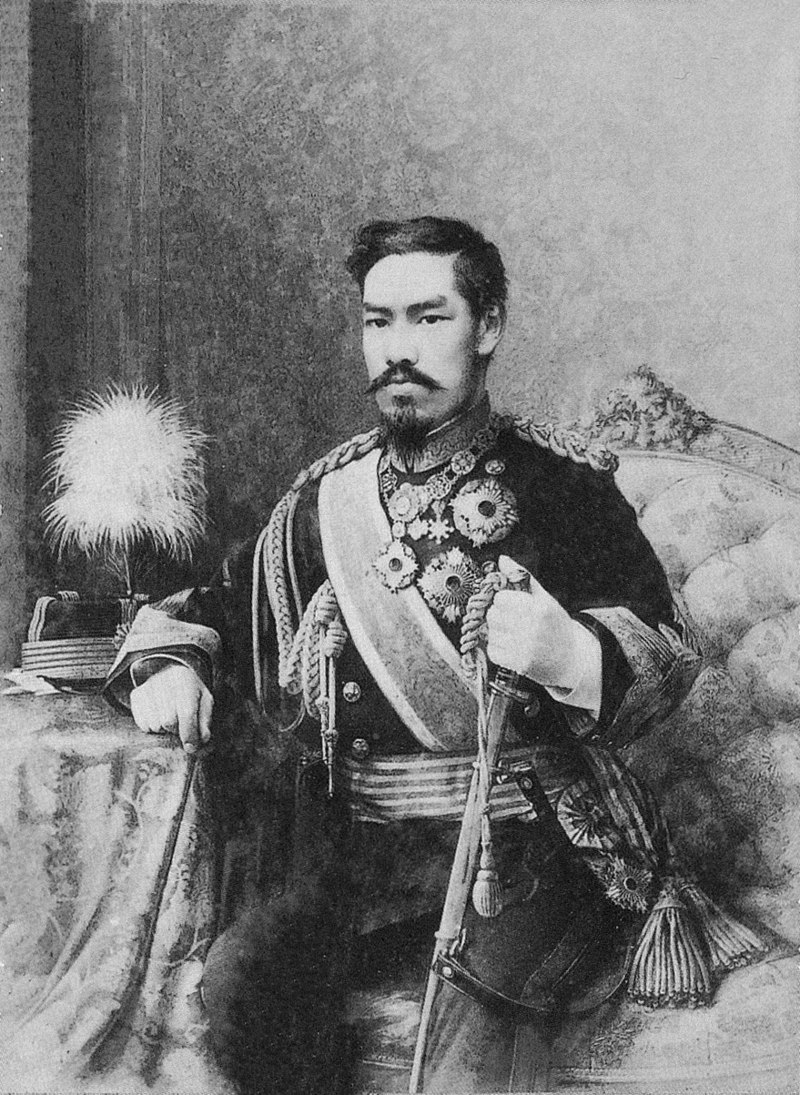 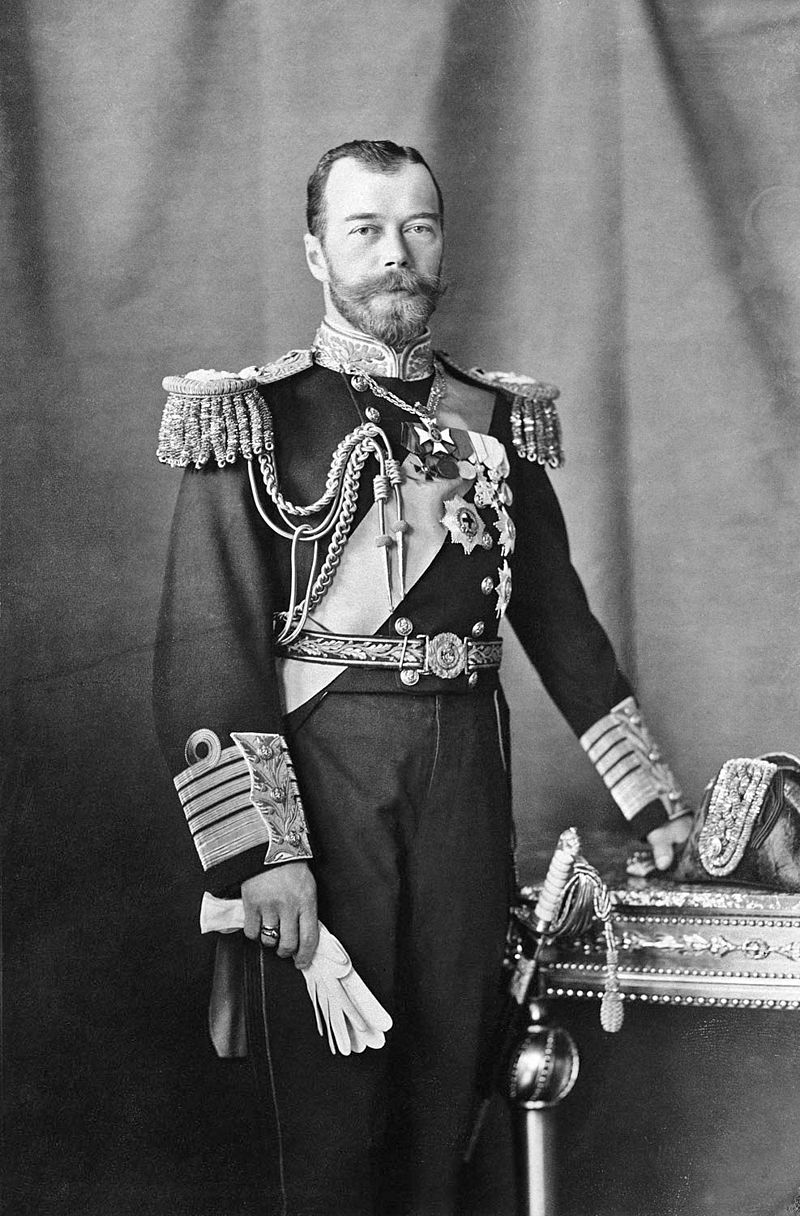 Hoàng đế Nicholas II
Minh Trị Thiên hoàng
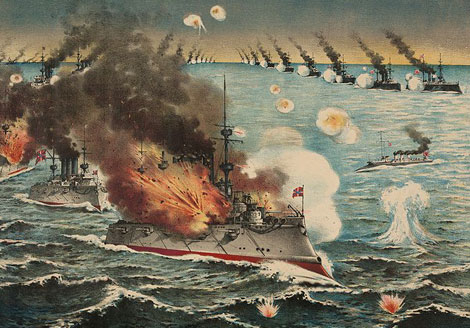 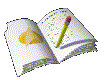 Đất nước lâm vào khủng hoảng nghiêm trọng (KT-CT-XH)
- Mâu thuẫn XH gay gắt, nhân dân căm ghét chế độ Nga hoàng.
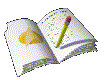 Đất nước lâm vào khủng hoảng nghiêm trọng (KT-CT-XH)
- Mâu thuẫn XH gay gắt, nhân dân căm ghét chế độ Nga hoàng.
Ngày 9/1/1905, 14 vạn công nhân Pê-téc-bua kéo đến cung điện nùa Đông đưa ra yêu sách => Bị đàn áp (Ngày chủ nhật đẫm máu).
- Tháng 5/1905, nông dân nổi dậy phá dinh cơ của địa chủ. 
- Tháng 6/1905 thủy thủ trên chiếm hạm Pô-tem-kin khởi nghĩa.
- Tháng 12/1905, KN vũ trang bùng nổ ở Mát-xcơ-va.
 - Giữa năm 1907 CM chấm dứt
=> Cách mạng tư sản kiểu mới
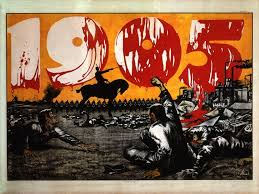 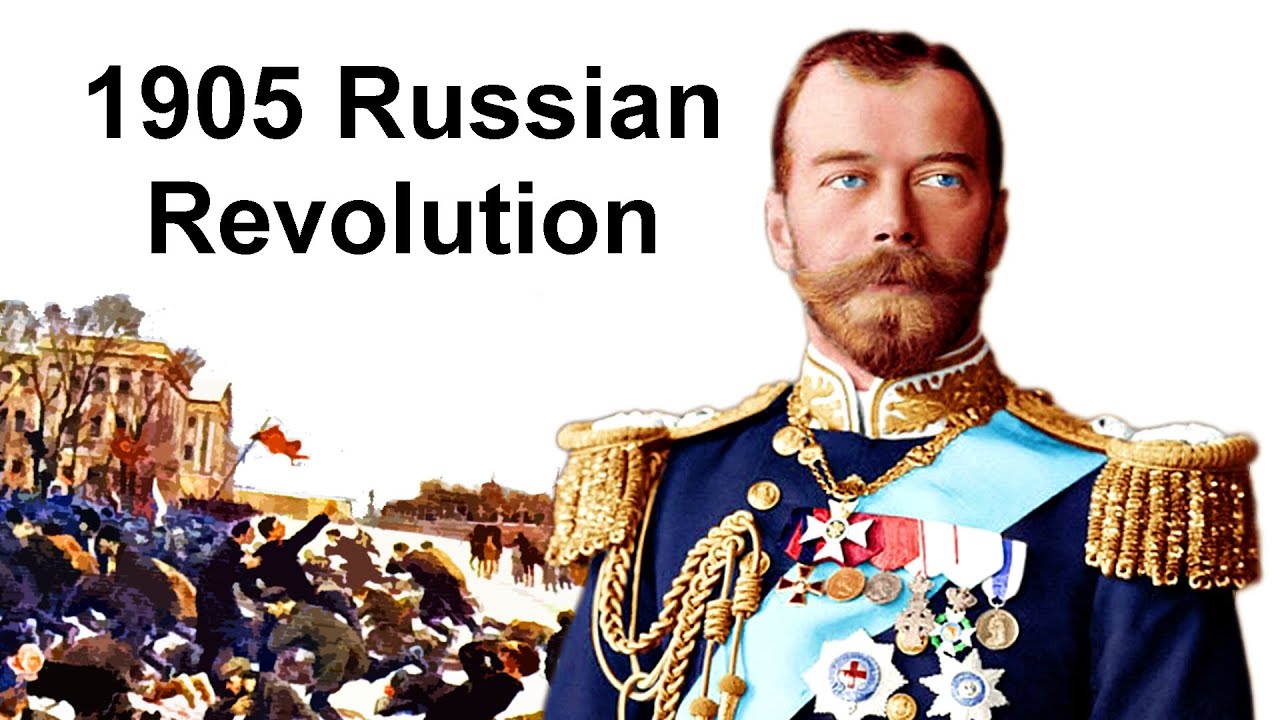 25
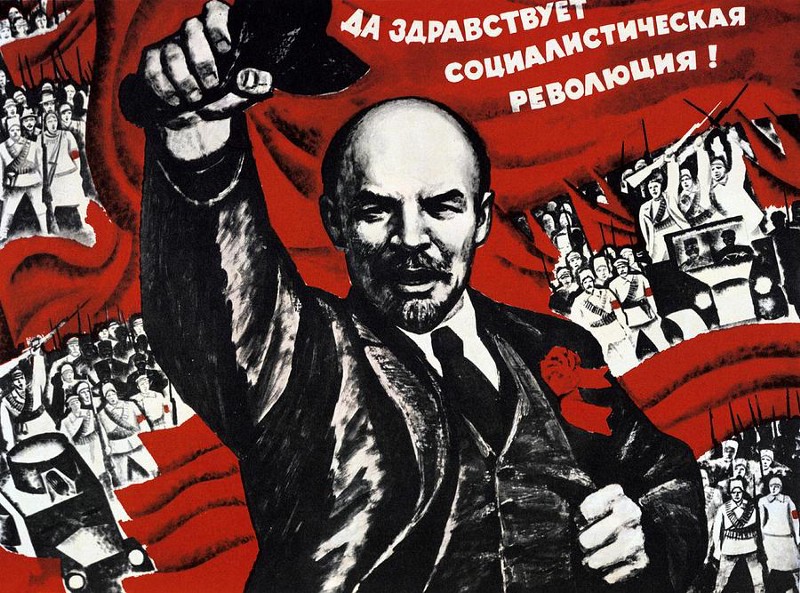 26
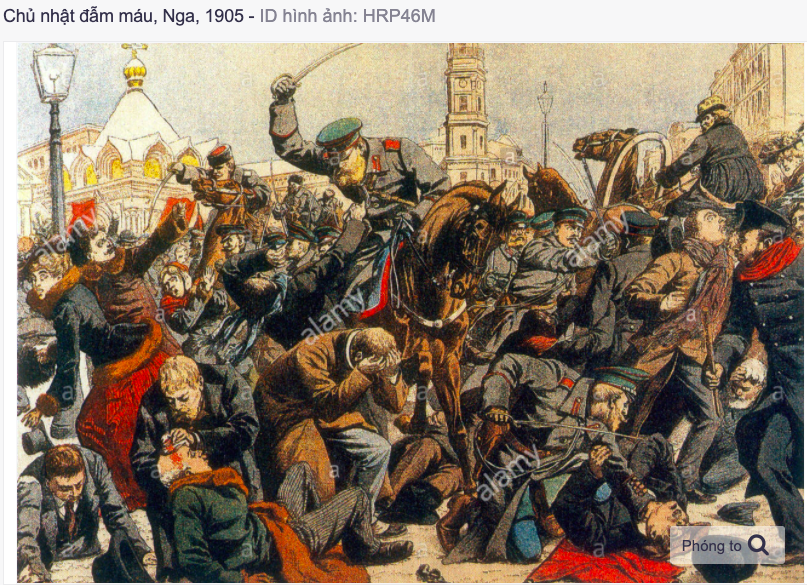 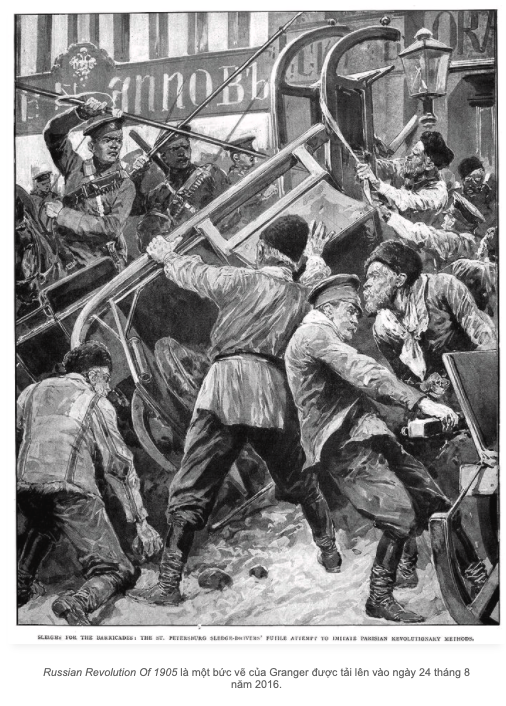 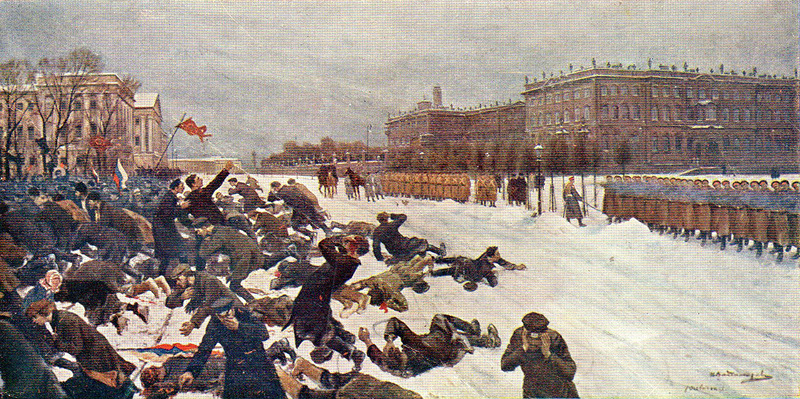 27
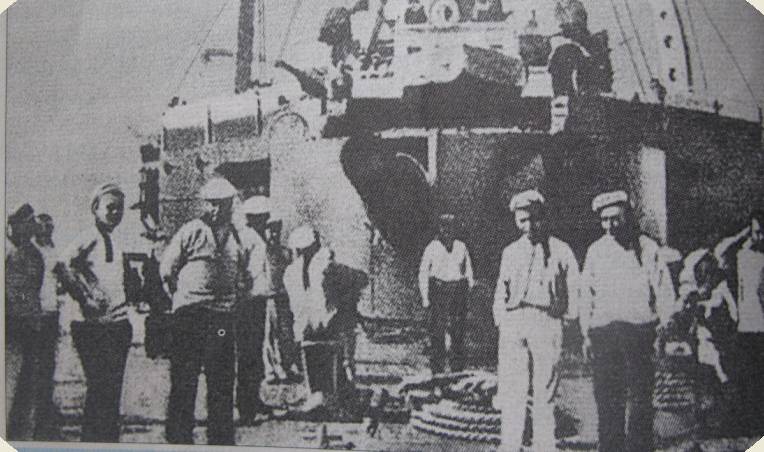 Khởi nghĩa vũ trang ở Mát-xcơ-va
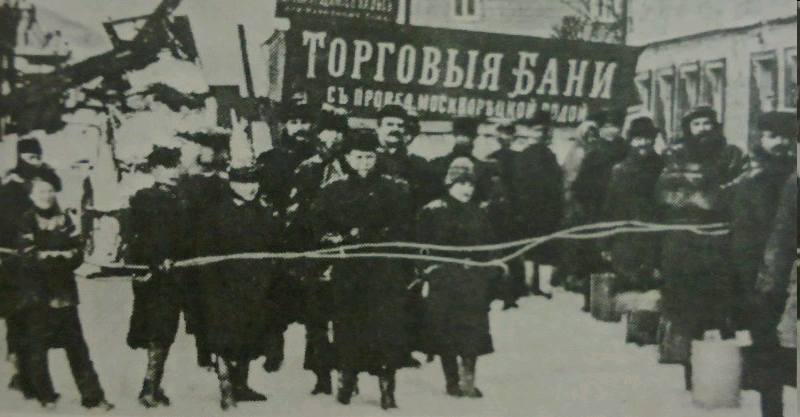 Thủy thủ trên chiến hạm Pô-tem-kin
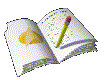 Đất nước lâm vào khủng hoảng nghiêm trọng (KT-CT-XH)
- Mâu thuẫn XH gay gắt, nhân dân căm ghét chế độ Nga hoàng.
Ngày 9/1/1905, 14 vạn công nhân Pê-téc-bua kéo đấn cung điện nùa Đông đưa ra yêu sách => Bị đàn áp (Ngày chủ nhật đẫm máu).
- Tháng 5/1905, nông dân nổi dậy phá dinh cơ của địa chủ. 
- Tháng 6/1905 thủy thủ trên chiếm hạm Pô-tem-kin khởi nghĩa.
- Tháng 12/1905, KN vũ trang bùng nổ ở Mát-xcơ-va.
 - Giữa năm 1907 CM chất dứt
=> Cách mạng tư sản kiểu mới
- Giáng một đòn chí tử vào GCTS và địa chủ .
-  Làm suy yếu chế độ Nga Hoàng
- Là bước chuẩn bị cho cuộc CMXHCN năm 1917.
-  Ảnh hưởng đến phong trào giải phóng dân tộc ở thuộc địa và phụ thuộc.
Tính chất của cách mạng Nga 1905-1907
Giai cấp vô sản
(Đảng công nhân XHDC Nga)
Nhân dân (chủ yếu là công nhân và nông dân)
- Lật đổ chế độ phong kiến Nga hòang, thành lập nước CH.
- Hướng phát triển là cách mạng xã hội chủ nghĩa.
Cách mạng tư sản kiểu mới
5/ Cao trào CM 1918-1923
?/ Nguyên nhân nào dẫn đến cao trào cách mạng?
- Do hậu quả của chiến tranh
Ảnh hưởng của cách mạng tháng Mười Nga
Mâu thuẫn giữa các nước tư bản gay gắt 
=> Cao trào CM bùng nổ ở khắp châu Âu và lên cao ở Đức.
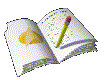 - Do hậu quả của chiến tranh
- Ảnh hưởng của cách mạng tháng Mười Nga
- Mâu thuẫn giữa các nước tư bản gay gắt 
=> Cao trào CM bùng nổ ở khắp châu Âu và lên cao ở Đức.
=> Cách mạng tư sản kiểu mới
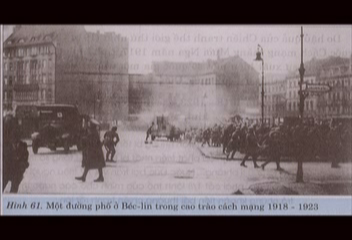 33
34
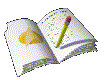 - Do hậu quả của chiến tranh
- Ảnh hưởng của cách mạng tháng Mười Nga
- Mâu thuẫn giữa các nước tư bản gay gắt 
=> Cao trào CM bùng nổ ở khắp châu Âu và lên cao ở Đức.
- Ngày- 9-11-1918 tổng bãi công nổ ra ở Béc- lin dẫn đến khởi nghĩa vũ trang, Xô viết đại biểu được thành lập .
- Tháng  12-1918 Đảng Cộng sản Đức thành lập 
- Nhiều ĐCS ra đời như ở  Hungari (1918), ở Anh, Pháp (1920), ở Italia (1921).
=> Cách mạng tư sản kiểu mới
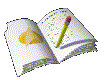 - Do hậu quả của chiến tranh
- Ảnh hưởng của cách mạng tháng Mười Nga
- Mâu thuẫn giữa các nước tư bản gay gắt 
=> Cao trào CM bùng nổ ở khắp châu Âu và lên cao ở Đức.
- Ngày- 9-11-1918 tổng bãi công nổ ra ở Béc- lin dẫn đến khởi nghĩa vũ trang, Xô viết đại biểu được thành lập .
- Tháng  12-1918 Đảng Cộng sản Đức thành lập 
- Nhiều ĐCS ra đời như ở  Hungari (1918), ở Anh, Pháp (1920), ở Italia (1921).
=> Cách mạng tư sản kiểu mới
- Lật đổ nền  quân chủ , lập nền  cộng hòa tư sản
- Hạn chế : thành quả cách mạng rơi vào tay tư sản .